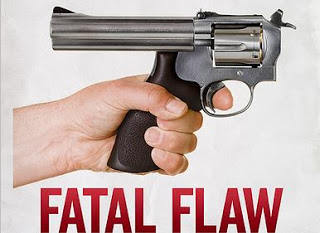 Be Prepared - #1 mistake no plan, no docs
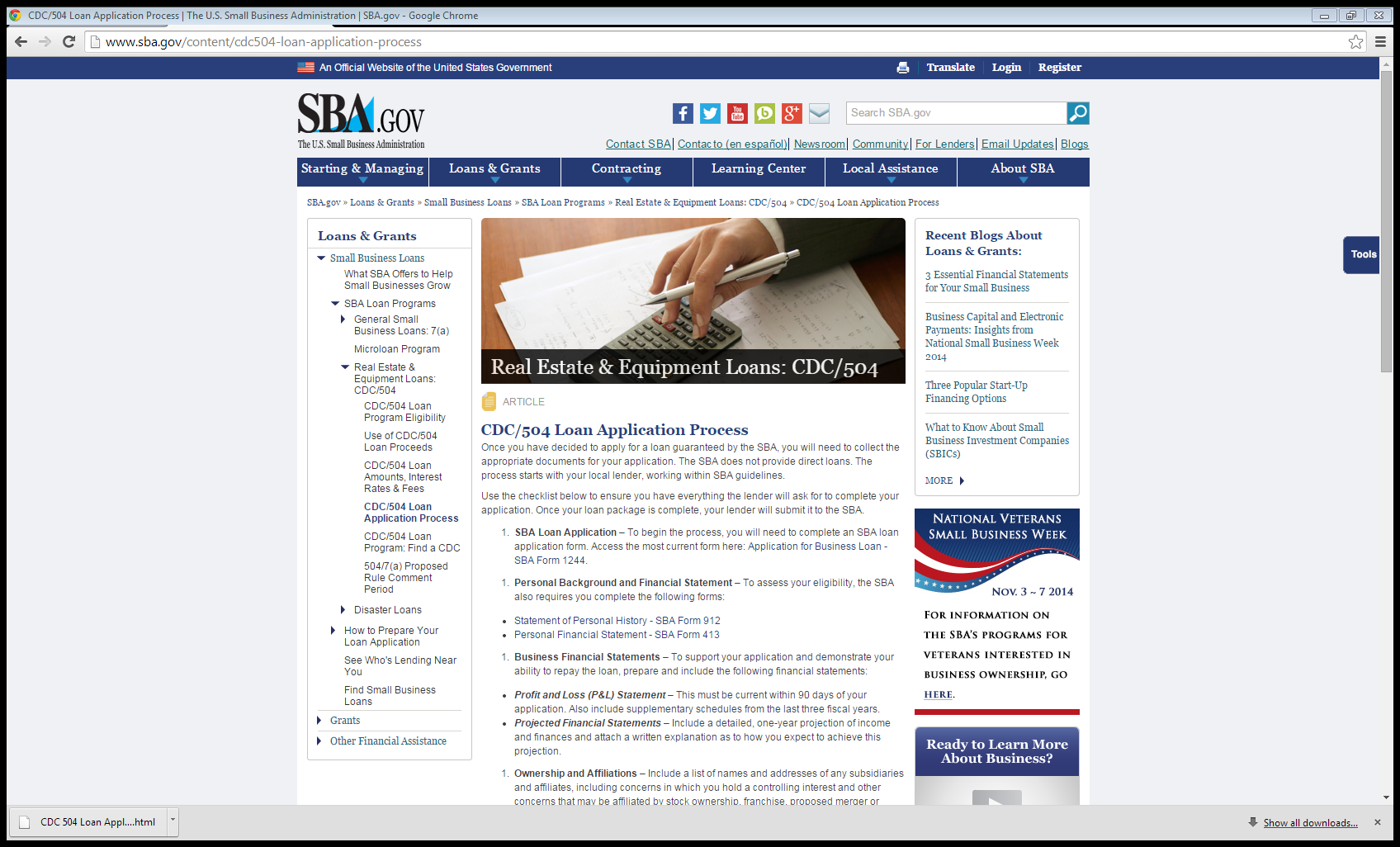 USE CHECKLISTS
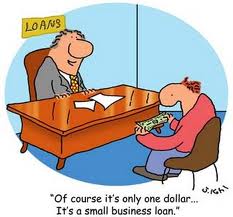 “How Much can I get ????”
Be Prepared – Know How Much You Need
Sustainable growth rate
The Tortoise or The Hare
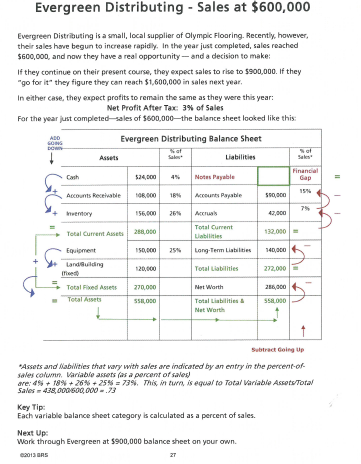 FINANCIAL GAP
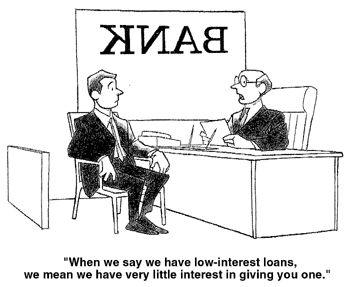 OTHER TIPS